National design, fieldwork and data harmonization for Labour Force Survey
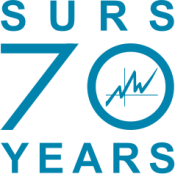 Irena Svetin
Statistical Office of the Republic of Slovenia
September 2014
Content
General overview 
Process of the data collection
Ad hoc modules
Slovenian vs. Eurostat database
Work with the microdata
General overview
History: 
1989 – 1992: pilot
1993 – 1996: yearly 
1997Q2 onwards: quarterly
Sample: 7,000 households ≈ 16,000 persons
Stratified simple random sample 
Stratum allocation proportional to population distribution by NUTS3 regions (12) and type of settlement (5)
Source: Central Register of Population
Panel: 3-1-2
Non response rate (2013): 22%
1st wave: 33%
2nd – 5th wave: 16%
Programme for data entry: Blaise
CAPI: 30 interviewers
CATI: 10 interviewers
Letters + leaflets
Instructions for the interviewers
Controlling system
Field interviewers ≈ 120 inteviews per quarter
Telephone interviewers ≈ 20 – 25 interviews per day
Duration:
field: 12 min
telephone :5 min
Costs: 200,000 EUR per year
Process of the data collection
Sample 
Time and geographic distribution
Lists of selected households
Sending out letters and leaflets
Questionnaire
in line with the Eurostat  recommendations/requierements
taking into account national specificities
questions for national needs
almost 200 questions
app. 10 blocks of questions
Filters/routing
Data transmission
Dependent interviewing → joining database with the data from previous quarters
Imputation (hot deck method)
Data editing
Weights (due to unequal probability of selection and nonresponse):
post-stratification NUTS3 regions, age groups, sex)
special variable
Publishing of the data:
First release
Database on the WWW
Data transmission to Eurostat
Yearly: PIN, matching with the tax register
Ad hoc modules
Special set of questions 
Defined by EC, Eurostat, member states
3-yearly plan
Part of the core questionnaire
The same process as for the regular part
Validation programmes
Slovenian vs. Eurostat database
Translation: national questions → ES variables
Not of sufficient quality (complex variables and filters)
Verification programmes
Data sent on time
Comparison of results
Rules for the protection (aggregated data and microdata)
Work with the microdata
Cooperation between data user and data provider
Protected file
Derived variables
Tools
Important: good knowledge about the phenomenon in question, population and definitions
Terminology
Interpretation of the data
Usage of the signs for less reliable data
Comparison of the data (different sources)